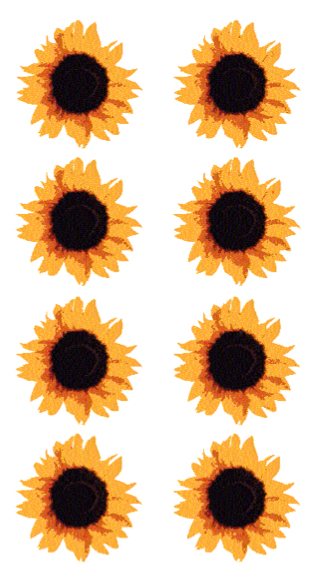 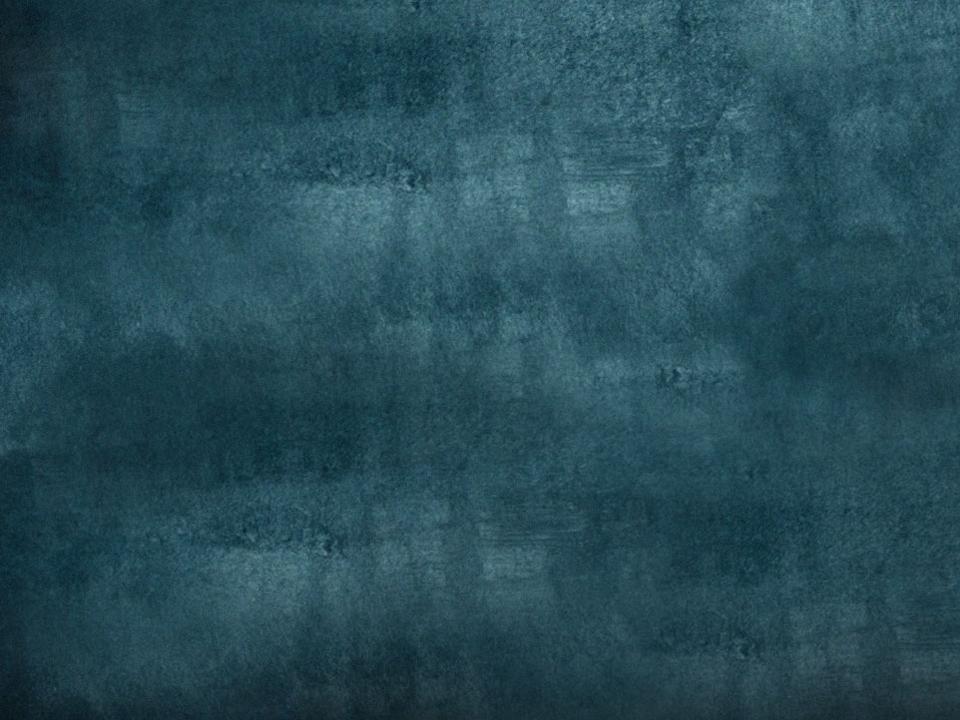 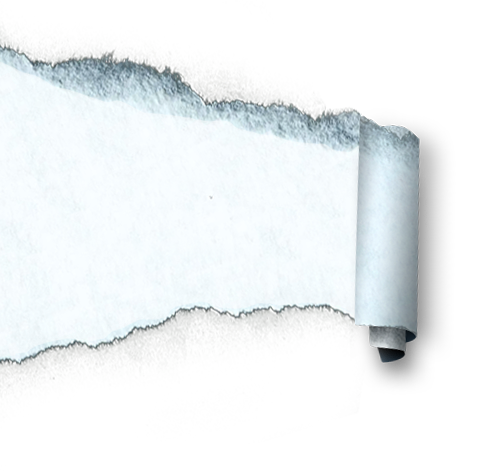 MÓDULO / PADRÃO

ISOMETRIAS
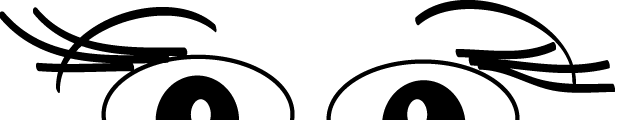 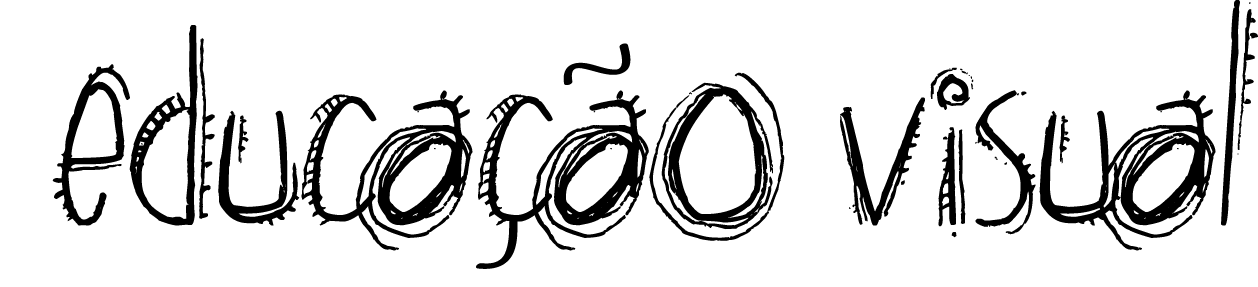 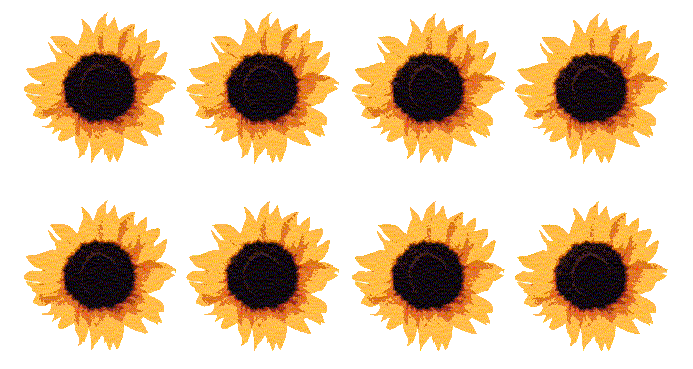 [Speaker Notes: To view this presentation, first, turn up your volume and second, launch the self-running slide show.]
Módulo
É uma unidade que se pode REPETIR, segundo uma determinada ORDEM, podendo originar um PADRÃO...
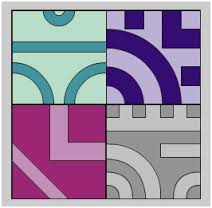 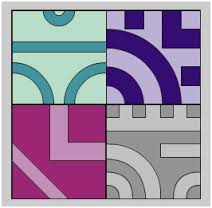 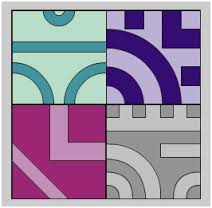 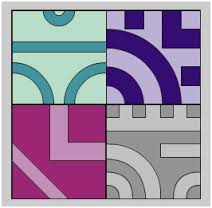 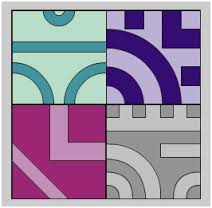 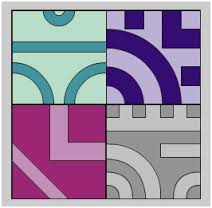 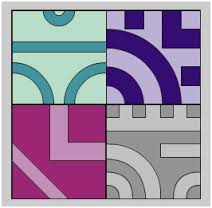 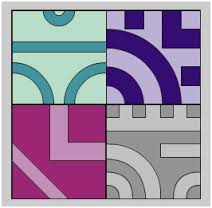 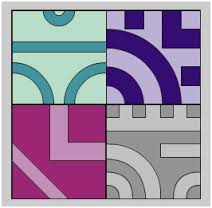 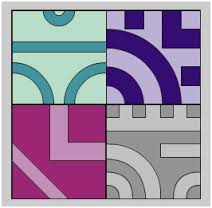 Um PADRÃO resulta, portanto,  da repetição de um MÓDULO de acordo com um determinado movimento (uma certa regra).
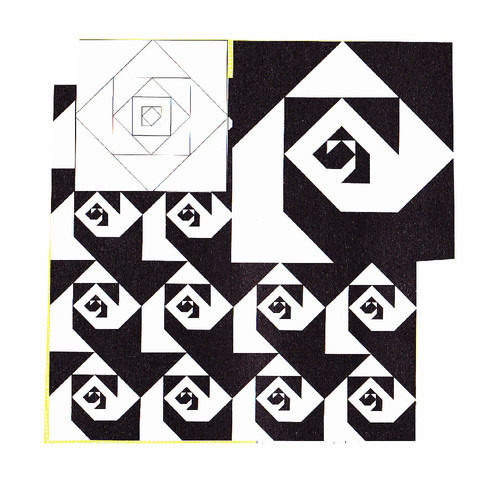 Esses movimentos podem ser
TRANSFORMAÇÕES GEOMÉTRICAS ISOMÉTRICAS:

TRANSLAÇÕES
ROTAÇÕES
REFLEXÕES
(e reflexões deslizantes)
TRANSLAÇÃO
Uma translação é um movimento que desloca a figura original segundo uma determinada direção, um sentido e um comprimento.
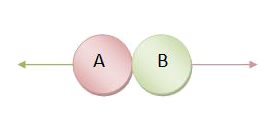 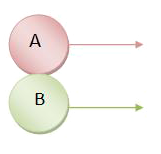 A e B seguem na mesma direção,
mas em sentidos opostos.
Assim, têm orientações opostas.
A e B seguem na mesma direção
e no mesmo sentido.
Assim, têm orientações iguais.
Observa o exemplo:
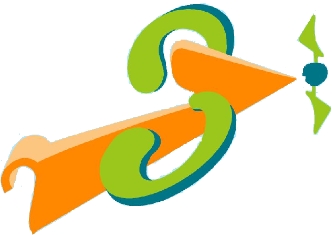 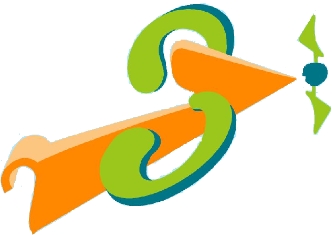 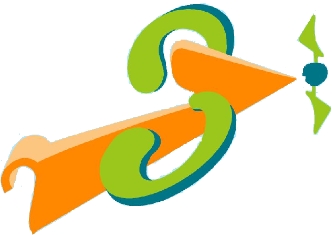 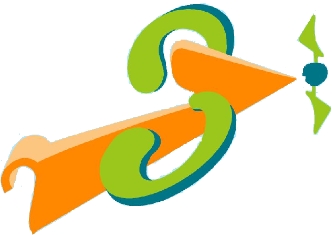 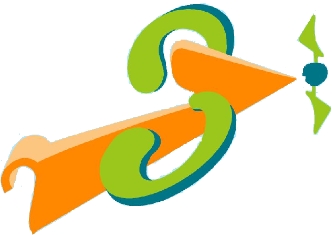 Padrão resultante de movimentos de TRANSLAÇÃO:
ROTAÇÃO
Numa ROTAÇÃO a figura inicial move-se segundo ângulos com diferentes amplitudes, e a partir de  um ponto central, o centro de rotação.

Esse ponto pode pertencer à figura ou ser-lhe exterior.
Exemplo de ROTAÇÃO com centro exterior à figura:
Exemplo de ROTAÇÃO com centro interior à figura:
Exemplo de objetos cuja forma resulta de uma ROTAÇÃO
Identifica o módulo que dá origem a esta figura:
REFLEXÃO
Numa reflexão, cada ponto da figura original e o ponto correspondente da figura refletida estão sobre uma reta perpendicular ao eixo de reflexão e a igual distância desse eixo.
Eixo de Reflexão
Perpendiculares ao eixo de reflexão
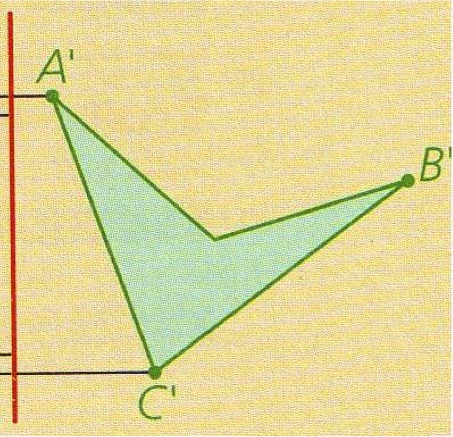 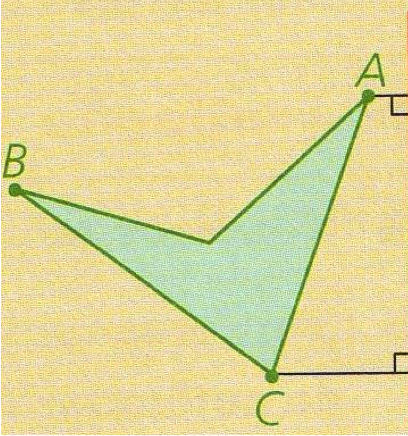 Observa o movimento ao qual chamamos rebatimento:
Encontra o eixo de reflexão desta imagem:
Padrão criado a partir de um movimento de REFLEXÃO:
a) Indica nesta imagem qual o módulo que se repete.
REFLEXÃO DESLIZANTE
Numa reflexão deslizante, após um movimento de reflexão, associa-se um movimento de translação…
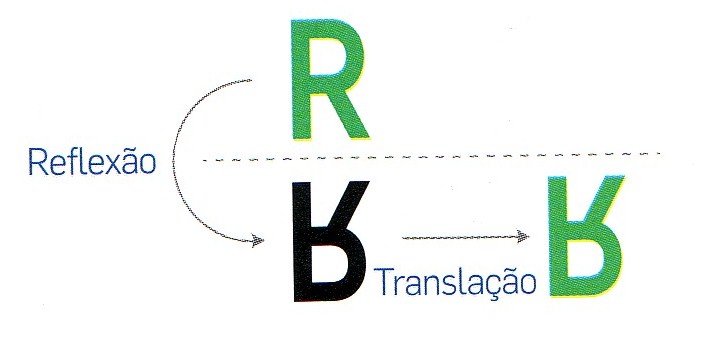 REFLEXÃO DESLIZANTE
Exemplo:
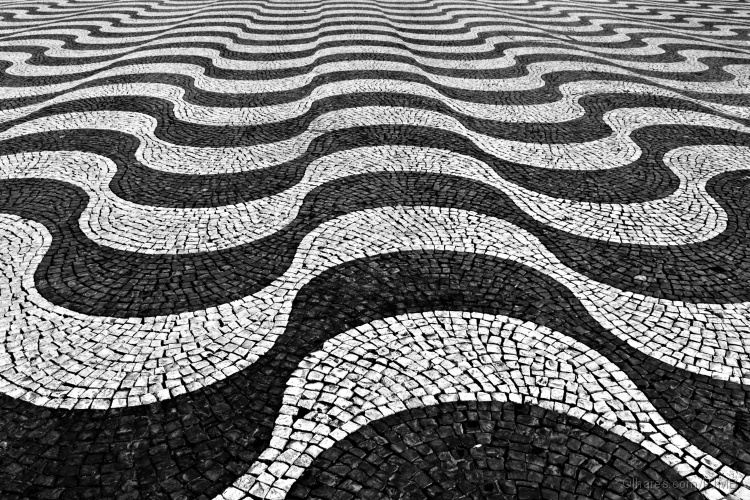 E agora…

Bom Trabalho!!!